Women and Investing
5 Strategies to Help You Take Control
INVESTMENT AND INSURANCE PRODUCTS ARE: • NOT FDIC INSURED • NOT INSURED BY ANY FEDERAL GOVERNMENT AGENCY
• NOT A DEPOSIT OR OTHER OBLIGATION OF, OR GUARANTEED BY, THE BANK OR ANY OF ITS AFFILIATES • SUBJECT TO INVESTMENT RISKS, INCLUDING POSSIBLE LOSS OF THE PRINCIPAL AMOUNT INVESTED
The disclosure below applies to bank distribution entities.
GE-3133390 (9/22) (Exp. 9/24)
[Speaker Notes: Welcome to our conversation on Women and Investing – 5 strategies To Help You Take Control.]
Enduring strength
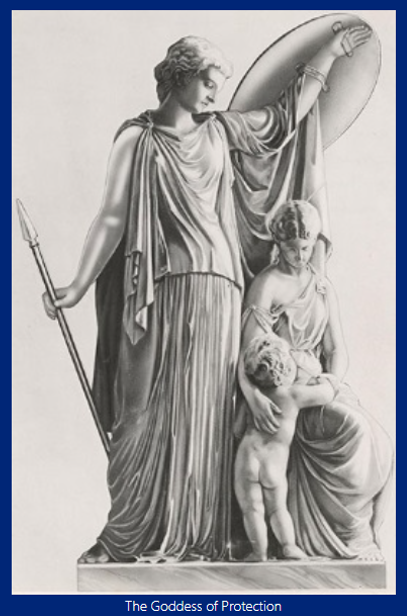 Courage

Strength

Wisdom
Equitable
Women and Investing
2
[Speaker Notes: Before we start, I’d like to briefly touch on the impact women have had on our organization throughout history beginning with our brand.

Athena is the daughter of Zeus and the Greek goddess of protection, courage, strength and wisdom. Henry Hyde hired the American Banknote Company to create an engraved image of the Goddess of Protection, based on the Greek goddess Athena, holding a staff in one hand and in the other a shield over a widow and orphan. The engraved vignette was printed on Equitable stock certificates and insurance policies. She has been with Equitable for decades as she and what she represents, coupled with what Equitable stands for – fair, impartial and unbiased – is what makes us relevant and sets us apart from our competitors.

For the past 160 years, our employees have shown courage, strength and wisdom in how we help our clients make smart choices to prepare for life’s uncertainties with confidence. We’re invested in the places where we live and work, and are deeply committed to fostering a culture of inclusion and professional excellence.

As we enter into a discussion focused on women and investing, we felt it appropriate to spotlight some notable achievements for Equitable women throughout history:

   During WW1, Equitable’s Home Office women started their own Red Cross chapter to support troops preparing to serve.
Miss Ray Wilner – Equitable’s first woman agency manager - 1896
Eleanor Sheldon – Equitable’s first woman director - 1972
Mary Coleman: Equitable’s first black woman to enter Hall of Fame – 1989]
Agenda
1
2
3
Be empowered – Take 
action!
5 Strategies to help you
take control
Women as investors
Women and Investing
3
[Speaker Notes: Our agenda today focuses on three main topics…

[READ SLIDE}]
Women’s earning power and college graduation rates are at all-time highs
Women control 32% of the world’s wealth, and are likely to see their wealth reach $93 trillion by 20231
Women now earn the majority of four-year degrees2
Women earn 60% of master’s degrees and 53% of doctorates2
1 Boston Consulting Group, April 2020
2 Annual Report on US Graduate School Enrollment and Degrees. The Council of Graduate Schools, October 2021
Women and Investing
4
[Speaker Notes: Women today are in a unique position compared to women of yesteryear.  Overall, women have more financial power than ever before and are outperforming men on many levels. This and the next slide highlight just a few of the many examples.

Women are accumulating wealth at record rates, adding $5 trillion per year to their assets globally.  Strengthened by greater educational attainment and workforce participation, women are likely to see their wealth reach $93 trillion by 2023.
	
[READ SLIDE]]
Women’s position in the workforce and earning power are at all-time highs
52% of all management, professional and related occupations are held by women1
Median earnings for women were 83% of men’s earning in 20212
Women own 13 million businesses in the U.S., earning over $1.9 trillion in revenues3
1 Statistical Overview of Women in the Workplace, Catalyst, August 2022. www.catalyst.org.
2 The Economics Daily, U.S. Bureau of Labor Statistics, January 2022.
3 The State of Women-Owned Businesses, American Express, 2019.
Presentation Title Here – Month 00, 000
5
5
Women and Investing
[Speaker Notes: And here are some more examples of the professional and financial gains women are making today.

[READ SLIDE]

Despite the fact that women are outpacing many men and continuing to make gains, surveys show that in general, women are more concerned than men about their financial future. 

Since women are clearly doing so well, we might expect women to have a high level of financial confidence.

However, if we look a little deeper we also find that women face unique challenges not felt by most men.]
Unique challenges for women
Based on today’s wage gap, women would lose $406,280 over the course of a 40-year career1


Only 72% of women have a plan to help protect themselves against outliving their savings2

51% of married women leave investment decisions to their husbands3
Women earn less money than men over their lifetime, reducing their ability to save
1 The Lifetime Wage Gap, State by State, National Women’s Law Center, March 2021.
2 Nationwide Advisory Solutions Study, March 2022
3 UBS Research, Own Your Worth, March 2022
6
Equitable
6
Women and Investing
[Speaker Notes: Women have unique challenges that make it more difficult for them to secure their financial future.

Women earn less money over their lifetime, reducing their ability to save. This is caused by a number of factors:

 Despite educational and professional gains, the gender pay gap still exists. On average, a woman still earns 80% of what a man earns in the same job. Also, women are more likely to experience periodic interruptions during their career because of care-giving responsibilities. Pay inequity and work interruptions make it harder for women to save for retirement1

This salary gap in their working years eventually turns into a retirement savings gap. According to a recent study by Nationwide Advisory Solutions, only 6 in 10 women have a plan to keep them from outliving their savings in retirement versus 3 out of 4 for men2.

In a survey of 1,700 couples, UBS found that 51 percent of women leave investment decisions to their husbands. And this isn’t just a hangover from bygone years3.]
Unique challenges for women
The divorce rate among 50-somethings has more than doubled since 19901

The average U.S. woman becomes widowed at age 592

Women spend more on healthcare than men over their lifetimes3

Women are expected to live 75.6 years from birth, outliving their male counterparts by nearly 5 years4
1 Pew Research Center, March 2017
2 U.S. Census Bureau Data, July 10, 2014
3 The Kaiser Family Foundation, Women’s Health Policy, June 2019 
4 Worldometer, Life Expectancy of the World Population, 2022
7
Women and Investing
[Speaker Notes: Meanwhile, the divorce rate among 50-somethings has more than doubled since 1990, according to Pew Research Center1.

The average U.S. woman becomes widowed at age 592. 

Studies have found that women spend more on healthcare than men over their lifetimes due to life expectancy but there are other factors, too: Research shows that women visit the doctor more frequently especially as they have children, and tend to seek out more preventive care3. 

In addition to those challenges, women also live longer than men: Women’s life expectancy (on average) is 75.6 years, compared to men’s expectancy of 70.8 years…so their retirement savings need to stretch over more years3

Living longer also means that women are more likely to be single. According to the US Census, as of 2017, 32.6% of the female US population age 65+ is widowed, compared to 11.1% of males.2 For women age 85 and older, only 17.1% are married with a spouse present.  As a result of all these factors, women face a much greater risk of declining living standards or poverty in old age.]
5 Strategies to help you take control
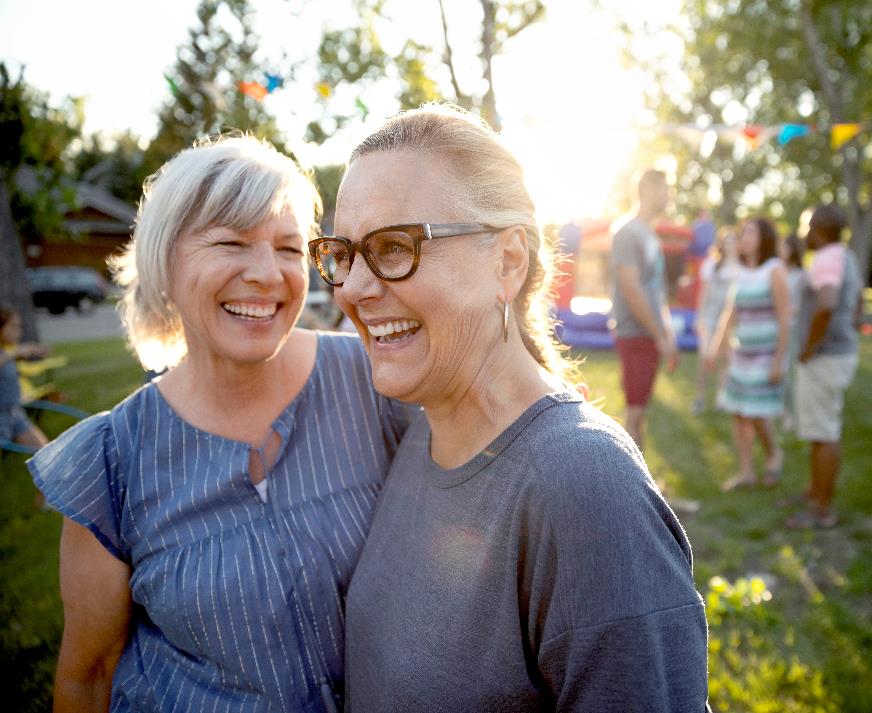 1
Knowledge is 
power
2
Time & money
3
Value from variety
4
Keep as much as you 
can
5
Seeking stability
Presentation title here – month 00, 000
Women and Investing
810
[Speaker Notes: The good news? There are practical strategies that can help you take control of your financial future and own your worth!

[READ SLIDE]]
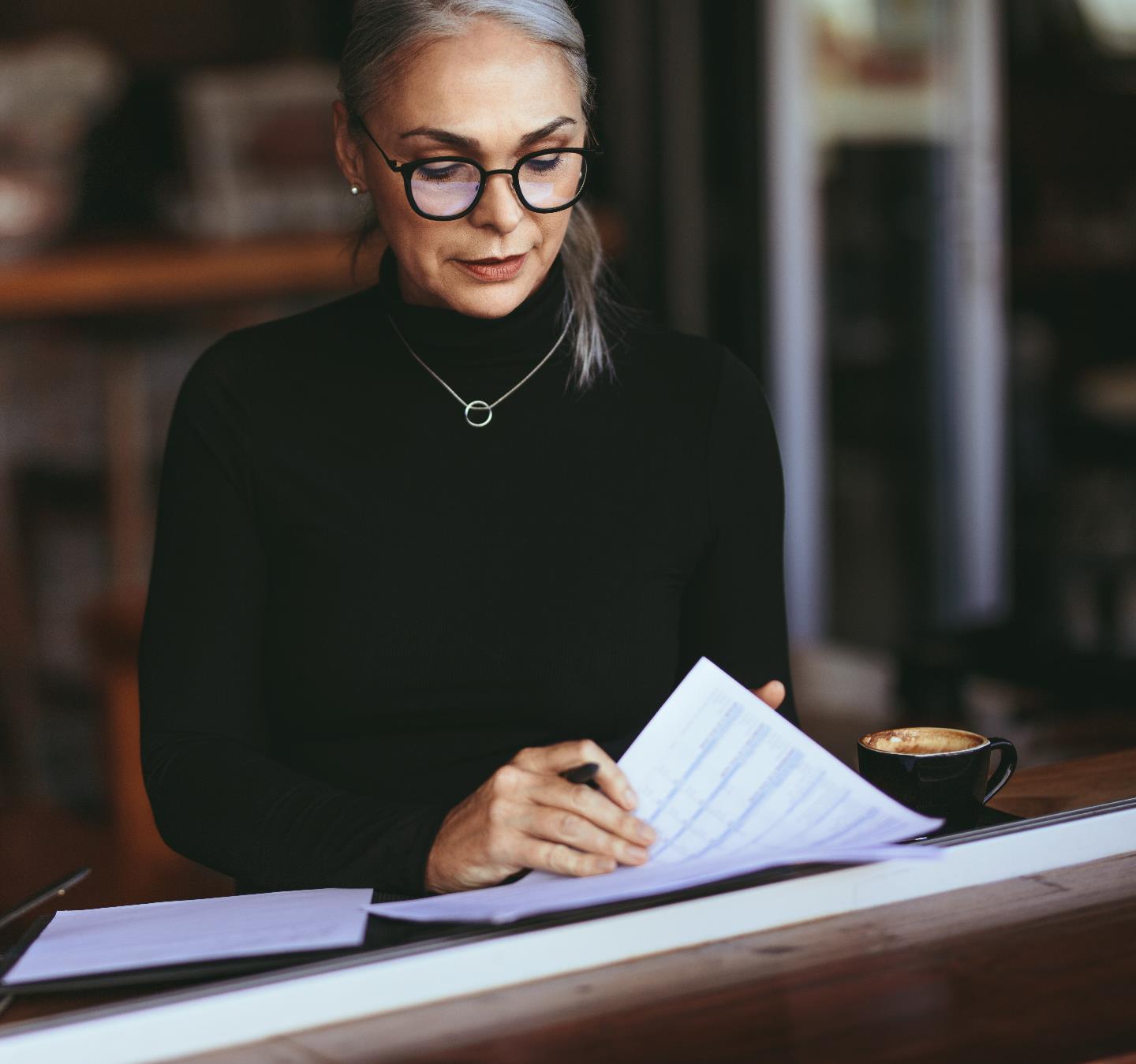 STRATEGY

1
Knowledge is power
Women and Investing
9
[Speaker Notes: Practical Strategy #1: Knowledge is power]
STRATEGY 1: Knowledge is power
Value of knowledge
Impact of guidance
Women who use a financial professional are twice as likely to feel:
On track with their retirement planning
Feel more confident and more willing to take risks
Save and invest more
Use multiple financial tools (DC Plan, IRA’s, Mutual Funds, Stocks/Bonds, Annuities)
1 Prudential Study; Financial Experience and Behaviors Among Women, 2014 -2015
Women and Investing
10
[Speaker Notes: Knowledge is key to success in many areas of life.  In the financial arena, research shows that increasing financial knowledge and getting professional guidance has a big impact on both confidence and preparation.

[READ SLIDE]]
STRATEGY 1: Knowledge is power
Protect what matters
Life Insurance and Long-Term Care…have you thought it through?
Often times, people avoid thinking of Life Insurance and Long-Term Care as critical parts of their Financial Plan because:
It brings about negative emotions
They are covered by their employer
They would rather use the disposable income for current expenses
As a means of increasing your peace of mind
Find a financial professional who can give you a holistic view of assets
Approach the conversation from the position of “comfort” (i.e., this is for my loved ones)
Determine which product is right based on your stage in life
11
Women and Investing
[Speaker Notes: Life Insurance is an example of a financial tool that can provide value in a number of ways. It should be considered as you review your plans and determine what your goals are. When working with a financial professional you can get a clear view of how it might fit into your strategy.

[READ SLIDE]

Many of us face the issue of Long Term Care either for our parents or as something we want to put in place for ourselves. While expensive, Long-Term Care is a way of maintaining your or an elderly family member’s independence in the case of illness, injury or cognitive disorder.  LTC can assist in caretaking expenses for assisted living, day care centers and hospice.
A financial professional can help you understand how it can affect you and your loved ones.

[READ SLIDE]]
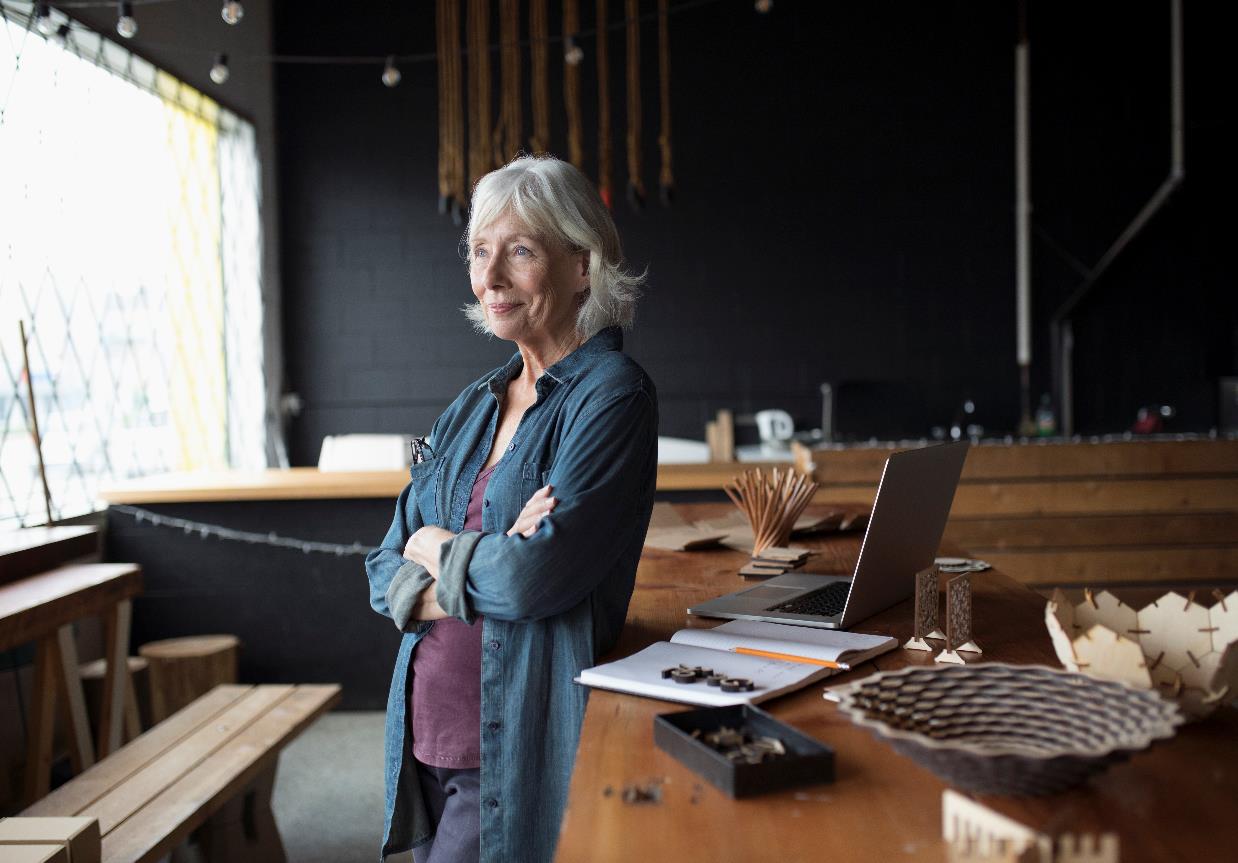 STRATEGY

2
Time & money
 Taking control
12
Women and Investing
[Speaker Notes: Practical Strategy #2: Taking control and understanding the relationship between time and money.]
STRATEGY 2: Time & money
Why not today?
Compounding
Chart assumes 7% rate of return for illustrative purposes. These figures are not intended to indicate the performance of any specific investments. Taxes and fees were not taken into consideration. Rates of return will vary over time, particularly for long-term investments. Investments offering the potential for higher rates of return also involve a higher degree of risk.
13
Women and Investing
[Speaker Notes: Women generally have to prepare for more time in retirement. Time can be a great boost to the value of your money.

The earlier you start to save, the longer your assets can potentially grow, thanks to the power of time and the ability of your earnings to generate additional earnings through compounding.

This hypothetical chart shows the potential benefits of compounding, which can be defined as earnings that accrue on the initial principal and the accumulated earnings of a principal deposit. Compounding allows a principal amount to potentially grow at a faster rate than simple earnings, which is calculated as a percentage of only the principal amount. 

Assuming a 7% annual return, we see that a 25-year-old with 40 years until retirement at 65, must invest $189 per month to have $500,000 at age 65. The 25-year-old woman invested only $90,900 of that total; the other $409,000 comes from the compounded returns. Her money grew by using the strategy of time.

[CLICK]

The 50-year-old, at the bottom of the chart, averaging the same 7% hypothetical return, must invest $1,568 a month to reach the same $500,000 goal by age 65. And, the 50 year old contributes a much greater share of the total — $282,299.]
STRATEGY 2: Time & money
But it’s not too late…
Think positive
Your mortgage may be closer to being paid off
You are in your top earning years
You have a better understanding of retirement income needs
Catch-up contributions for age 50+
Consolidate retirement accounts for easy management
Women and Investing
14
[Speaker Notes: Even if you don’t have 20 or 30 thousand dollars to save, don’t be discouraged.  There are advantages to being further along in your financial journey.  Make a plan to do what you can and stick to it. Just start.

[CLICK]

Chances are your mortgage is closer to being paid off
You are in some of your top earning years so saving may be less of a pinch from a cash flow standpoint
Finally you have a better understanding your retirement income needs

[CLICK]

The IRS has also chosen to help out older savers.  For 2022, contribution limits for employees who participate in 401(k) plans have been increased to $20,500 plus the catch-up contribution limit of $6,500. Catch up contributions allow individuals over the age of 50 to save an additional $6,500 a year in their 401(k) plans.  This is in addition to their regular annual contributions.  That means in 2022 a person over the age of 50 has the ability to save $27,000 a year in their 401k plan.  At a 5% return over 15 years those contribution could potentially equate to $590,000.  Even over a 10 year time frame still considering a 5% return that could be over $343,000.  

[CLICK]

Also if you have other retirement accounts from previous employers, and you feel that it is appropriate and suitable for you, you may want to consider consolidating to your current 401(k) or an IRA to make investment management more simplified.]
STRATEGY 2: Time & money
Don’t be afraid of creating a budget…
Creating a budget isn’t about limitations
Understanding cash flow creates options & opportunities
Consider rising healthcare costs
Leave a cushion
15
Informed Women Know More
15
Women and Investing
[Speaker Notes: Creating a budget is not about limitation, it’s about taking control. 

Knowing where you’re at today will help you understand your opportunities and options.  Understanding the ins and outs will not only give you more choices, it will also make planning for a retirement easier.  A simple solution is just to begin tracking income and expenses for a few months.  This shouldn’t be about cutting back (at least not today), but instead about creating the yardstick to help make future decisions.  In creating your expense list, you may also want to consider rising health care costs.

Finally, no one wants to feel like they have to watch every penny.  It’s important that every plan has flexibility and a cushion.]
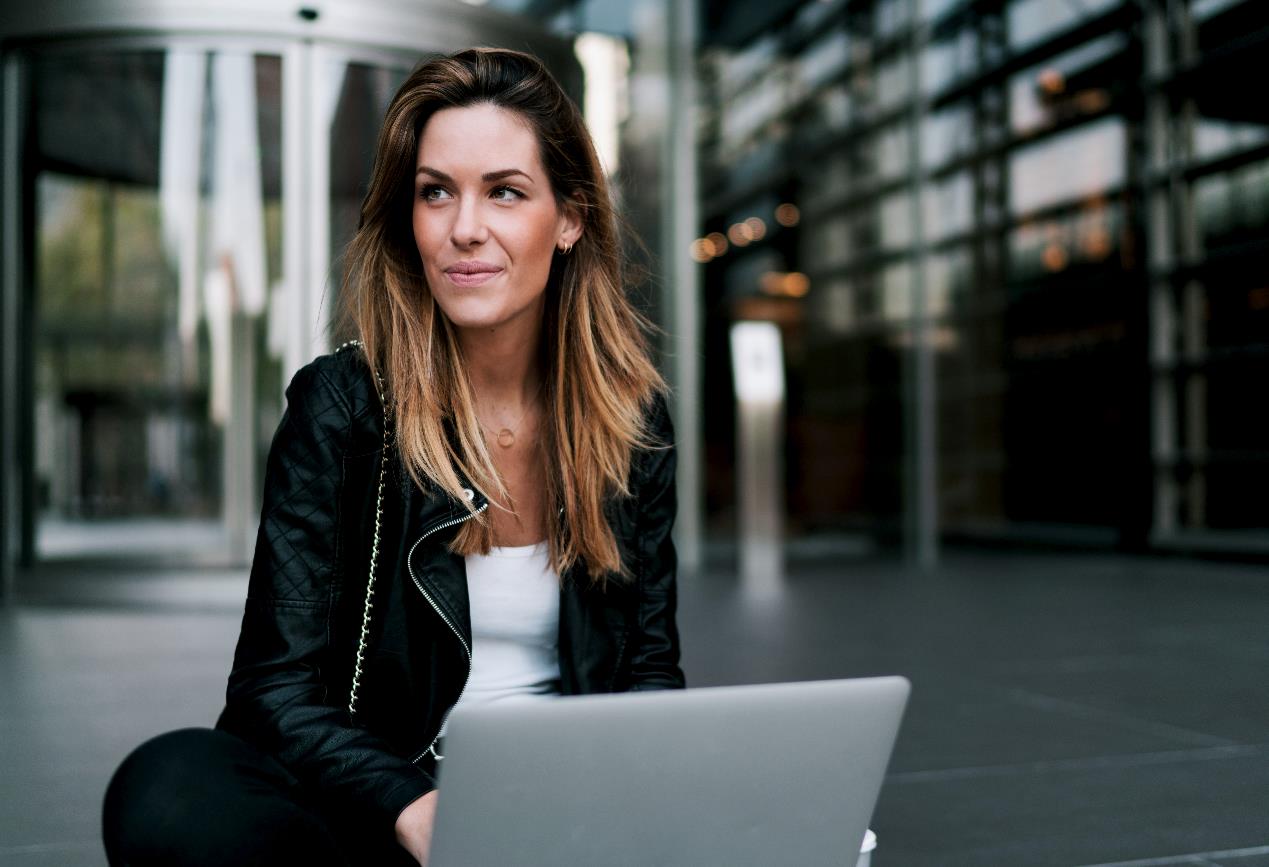 STRATEGY

3
Value from variety
Investments
Women and Investing
16
[Speaker Notes: Practical Strategy #3: Value from variety and the importance of diversification.]
STRATEGY 3: Investments
Stock market since 1900
After every decline the market historically bounces back, up over 200% since 2009
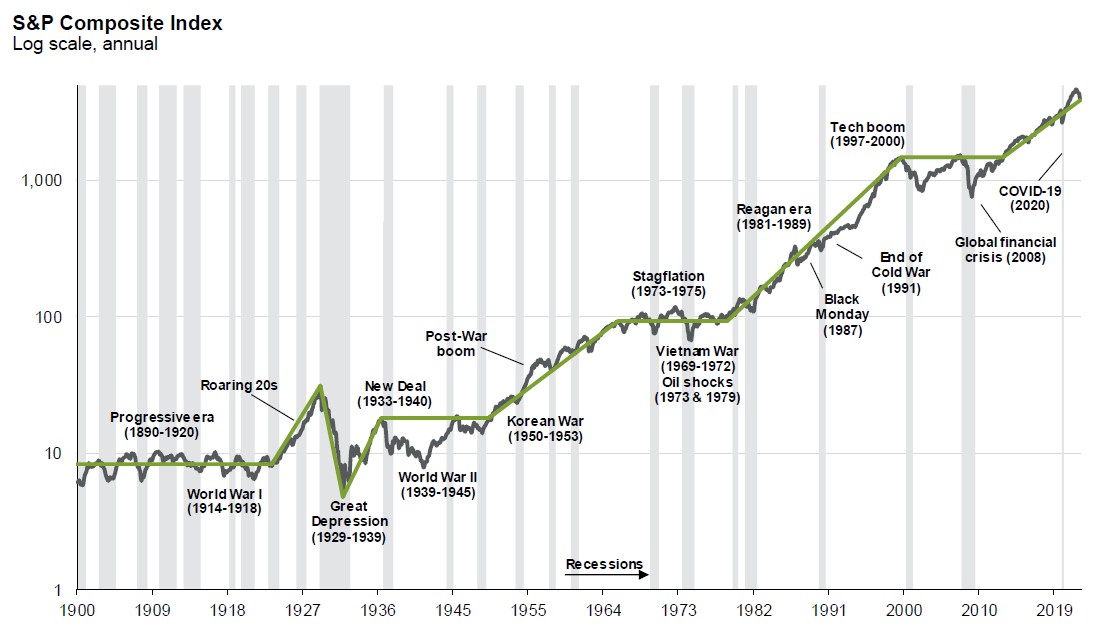 17
Source: Compustat, FactSet, Federal Reserve, Refinitiv Datastream, Standard & Poor’s, J.P. Morgan Asset  Management. Guide to the Markets – U.S. Data as of June 30, 2022.
Women and Investing
[Speaker Notes: This is a visual depiction of the market’s performance since 1900. Key points in history are shown, from WW1 to the Great Depression, the Vietnam War, Black Monday 1987 to the 2008-09 Financial Crisis followed by the 2020 COVID-19 Pandemic. The key is that the market continues on a growth trajectory after each of these down turns.]
STRATEGY 3: Investments
Impact of staying in the market
Trying to time the market is extremely difficult. Market lows often result in emotional decision-making. Investing for the long term while managing volatility can result in a better retirement outcome.
Return of the S&P 500®
Performance of a $10,000 investment between January 1, 2002 and December 31, 2021
Seven of the best 10 days occurred within 2 weeks of the 10 worst days
Six of the seven best days occurred after the worst days
The second worst day of 2020 – March 12 – was immediately followed by the second best day of the year – August 8
$61,685
$28,260
$16,804
$10,904
$7,372
$5,162
$3,698
Source: J.P. Morgan Asset Management analysis using data from Bloomberg. Data as of December 31, 2021.
Women and Investing
18
[Speaker Notes: [Read slide.]]
STRATEGY 3: Investments
The goals of diversification
Spread your investment


Balance risk


Avoid overlap


Add asset classes


Regular reviews
Presentation Title Here – Month 00, 000
19
Women and Investing
19
[Speaker Notes: Spread your investment: Diversification means spreading your money among several different types of investments (stocks, bonds and stable value assets) in order to balance the risks. While there is no guarantee that a diversified portfolio will enhance overall returns or outperform a non-diversified portfolio, it may help diversify your total return potential over the long term. The confidence that comes with having a well-diversified plan may also help you avoid the temptation to switch in and out of funds in hopes of finding a better return.
 
Balance risk: Diversification helps to balance some of the risks inherent in investing. You’ll remember that we talked about the various types of risks just a moment ago. 
 
Avoid overlap: To make sure that your funds are as diversified as you would like them to be, examine your fund’s prospectus and annual and semi-annual shareholder reports. These documents describe the fund’s investment strategy, risks, performance, top holdings, and sector and industry allocations. 

 Add asset classes: Extending your asset allocation is a good way to avoid overlapping holdings. After selecting the right mix of stocks, bonds and cash, drill down farther and explore the different segments within the stock and bond markets. 

Regular reviews: Creating your personal investment strategy is only a beginning. As a disciplined investor, you should dedicate yourself to reviewing your strategy on a regular basis to make sure it is still consistent with your time horizon, investment return objectives and your risk tolerance.
 
As you get closer to retirement, or as you experience life changes, such as a new job, marriage, or new child, your ability to tolerate risk may change. Also, your mix of assets may shift over time because a fund in your portfolio has performed very well, or one has performed relatively poorly. To rebalance to your original asset allocation, you could consider transferring some money between funds.]
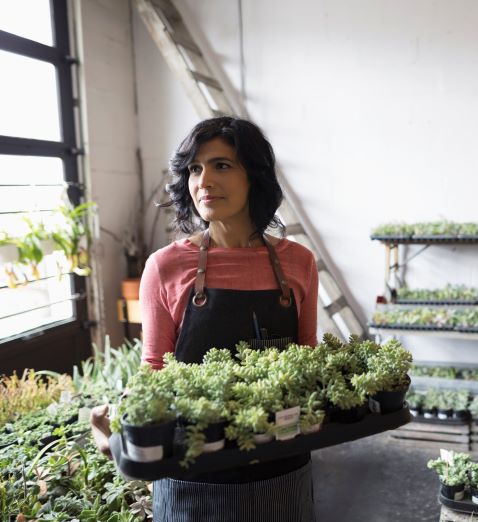 STRATEGY

4
Keep as much as you can
Tax & estate planning strategies
Women and Investing
20
[Speaker Notes: Practical Strategy #4: Keep as much as you can through strategic tax and estate planning.]
STRATEGY 4: Tax planning
Tax deferral
A robust tax-deferred growth opportunity
The Power of Tax Deferral (Growth over 20 Years)
The Chart below is a hypothetical illustration of the potential advantages of tax-deferred over taxable investments over time. The illustration assumes an annual return of 8% (not guaranteed) and federal a tax rate of 32%
With tax deferral,before withdrawal
Initialinvestment
Withouttax deferral
This hypothetical chart does not represent actual performance of any specific product or investment. Withdrawals of tax-deferred earnings are subject to ordinary income tax treatment. A 10% federal tax may also apply if you take the withdrawal before you reach age 59½. Dividends and sales profits on annually taxed investments are generally taxed at capital gains tax rates, which can be lower than ordinary federal income tax rates. Using capital gains tax rates with the taxed-annually investment would reduce the difference between the taxed-annually and tax-deferred accounts shown above.  Consider your personal investment horizon and income tax bracket, both current and anticipated, when making an investment decision. These factors, as well as changes in tax rates and the treatment of investment earnings, may further affect the results of this comparison. Actual results will vary. Rates of return will vary over time, particularly for long term investments. Investments offering the potential for higher rates of return also involve a higher degree of risk. Assumes a lump-sum withdrawal or distribution.
21
Women and Investing
[Speaker Notes: Now, let’s take a look at the power of tax-deferred growth.
There is greater potential for wealth accumulation through tax deferral. This means that during the years when you’re accumulating assets, tax deferral enables your assets to potentially grow more quickly through compounding. As a result, you may keep more of your money invested because you won’t have to pay taxes on earnings until you withdraw your money. 
As the chart shows, in a tax-deferred account, assets have the possibility of growing at a faster rate, and can contribute to greater wealth potential over the long-term



Footnote: Assumes lump-sum withdrawal or distribution. This hypothetical chart does not represent actual performance of any specific product or investment.
Withdrawals of tax-deferred earnings are subject to ordinary income tax. A 10% federal tax may also apply if you take the withdrawal before you reach age 59 1/2. Dividends and sales profits on annually taxed investments are generally taxed at capital gains tax rates, which can be lower than ordinary federal income tax rates. Using capital gains tax rates with the taxed-annually investment would reduce the difference between the taxed-annually and tax-deferred accounts shown above. Please note that this chart excludes expenses associated with variable annuities, including the administration, distribution and operations fees. If expenses had been reflected, the tax-deferred amounts would be lower. Consider your personal investment horizon and income tax bracket, both current and anticipated, when making an investment decision. These factors, as well as changes in tax rates and the treatment of investment earnings, may further affect the results of this comparison. Actual results will vary. Rates of return will vary over time, particularly for long-term investments. Investments offering the potential for higher rates of return also involve a higher degree of risk.]
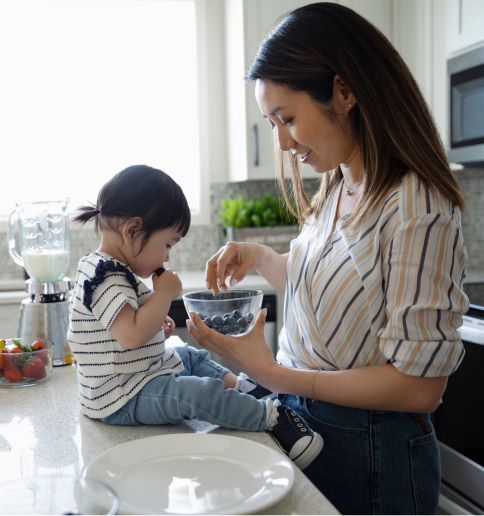 STRATEGY 4: Estate planning
Foundations of Estate Planning
Wills
Durable Power of Attorney
Patient Advocate - Medical Directive
Revocable Trusts
Designating Beneficiaries is essential
    — Keep records up to date
    — Review periodically
22
Women and Investing
[Speaker Notes: Why should you take the time to plan your estate? Many people think they can wait until they are much older before they can make an estate plan – the odds of anything happening to them are so low, so they make estate planning a low priority. Others think that they don’t have enough assets to warrant an estate plan. The fact is that some people will be faced with an unexpected illness or a tragic accident. Having a plan in place will ensure transfer of assets to your loved ones.


Let’s quickly review some of the basic estate planning documents some of you may have.  

Wills provide directions to the Probate Court regarding your personal property.   Many wills also provide for guardianship of minor children.  Finally most wills are “pour over” wills that distribute assets to a trust after death.  A pour over will insures that assets will ultimately pass to the trust (not estate) even if the assets were not titled correctly.  Remember generally wills are a matter of public record

[CLICK]

A Durable Power of Attorney designates an individual to handle financial affairs if a person becomes incapacitated 

[CLICK]

A Patient Advocate designates an individual to make medical decisions in the event a person cannot make them. A medical directive outlines when and how a person would like to be kept alive.

These documents provide the core of most estate plans.  For example it would be rare if a client had a trust but didn’t have a valid will.  Also, medical directives have recently gained media attention and are becoming more popular.  If you haven’t made decisions regarding your medical directive or appointed a health care advocate consider doing so.

[CLICK]

A Revocable trust allows for an individual to alter or cancel provisions in the trust. During the life of the trust, income earned is distributed to the individual, and only after death does property transfer to the beneficiaries.

[CLICK]

One area that often gets overlooked is beneficiary designations.  This is true for retirement accounts, life insurance, and variable annuities.  They should be reviewed periodically.]
STRATEGY 4: Estate planning
Share your love…
Helps to provide confidence that your assets will be distributed according to your wishes

Promotes honest and productive conversations with your loved ones about your wishes

Reassures your loved ones that they know your wishes and can help to carry them out
23
Women and Investing
[Speaker Notes: The Share Your Love Family Discussion Guide ensures a thorough, step by step consideration of your wishes with regard to your assets. This straightforward guide helps you clarify your wishes and communicate them effectively to your loved ones. It covers many topics such as: where to find important documents and key contacts; who should care for loved ones and minors; and who you want to handle decision-making if you become incapacitated. This digital, fillable brochure can be filled out with your loved ones as part of a family discussion.  By completing this guide, you will help your family to understand the extent of your assets, to know your wishes, and to be prepared in case of your incapacity or death.

[READ SLIDE]

In addition, the Share Your Love Beneficiary Postcard is a note that can be filled out and passed on to your loved ones, with the location and password needed to access your Share Your Love Family Discussion Guide.


Having a plan is incredibly important, but it’s even more important that you discuss this plan with your loved ones and provide them with all of the necessary details. Engaging in an open discussion with your family can help to lessen the emotional energies your loved ones will spend trying to gather the necessary information, and avoid the turmoil that can be caused if your family is unable to locate your important documents.]
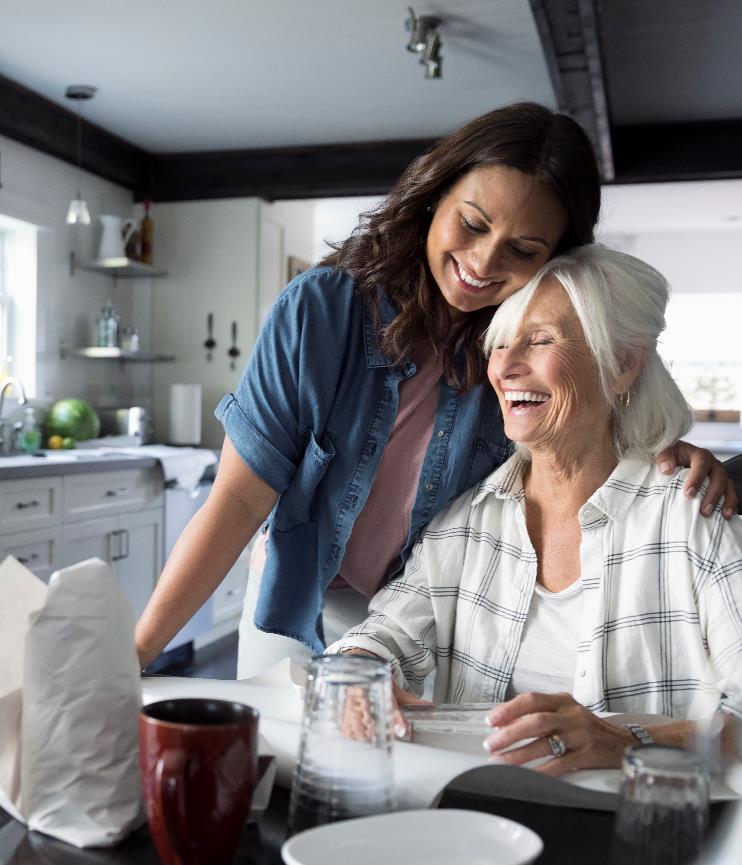 STRATEGY

5
Seeking stability
Retirement income planning
Women and Investing
24
[Speaker Notes: Practical Strategy #5:  Seeking stability through retirement income planning.]
STRATEGY 5: Retirement income planning
Investment Challenges
In distribution
Inflation
Sustainable withdrawal rates
Sequence of returns
Creating sustainable,  consistent income
Important note: Projections generated by Morningstar regarding the likelihood of various investment outcomes using the Ibbotson® Wealth Forecasting Engine are hypothetical in nature, do not reflect actual investment results and are not guarantees of future results.  Results may vary over time and with each simulation. This is for illustrative purposes only and not indicative of any investment. An investment cannot be made directly in an index. © 2017 Morningstar.  All rights reserved. 3/31/2017.
Women and Investing
25
[Speaker Notes: It’s important to understand that investing in retirement, for a distribution portfolio is very different than when you’re accumulating assets.  The emphasis will no longer be on simply growing your pot of money but instead on the amount and consistency of your paycheck.  So the first thing to do is adjust your expectation about what matters.

There are unique challenges to investing in retirement and those include: Inflation, sustainable withdrawal rates, sequence of returns, and creating sustainable consistent income.  

This table shows how the combination of the rate of withdrawal and asset allocation can affect the chance of maintaining a positive portfolio balance over a 25-year retirement. A high probability indicates it is more likely that an investor will maintain a positive portfolio balance in retirement, while a low probability indicates that an investor is less likely to do so and may face shortfall. Based on the information in the table above, the chance of a portfolio running out over a long retirement is less likely as the amount withdrawn decreases and as equities are added to the portfolio.

Important note: Projections generated by Morningstar regarding the likelihood of various investment outcomes using the Ibbotson® Wealth Forecasting Engine are hypothetical in nature, do not reflect actual investment results and are not gurantees of future results. Results may vary over time and with each simulation. This is for illustrative purposes only and not indicative of any investment. An investment cannot be made directly in an index.© 2017 Morningstar.  All rights reserved. 3/31/2017.]
STRATEGY 5: Retirement income planning
Sus
Sustainable withdrawal rates
Women and Investing
26
[Speaker Notes: Establishing a sustainable withdrawal rate is an important part of retirement income planning. When you’re in the distribution phase of retirement, average returns don’t tell the story.  

Let’s take a look at these 2 examples of a $250,000 portfolio:

When you earn the return is crucial to your success over the long term. It is important to note that Investors A and B had the same annual returns over 30 years, with each portfolio earning an average annual return of 6.6%, except that Investor A’s annual returns were inverted to represent Investor B’s annual returns. In this hypothetical example, Investor A exhausted her portfolio in only about 18 years, while Investor B maintained a healthy balance for over 30 years.]
STRATEGY 5: Retirement income planning
“Down” Market — Ms. Blue
“Up” Market — Ms. Green
This example is a hypothetical intended for illustrative purposes only and is not indicative of the actual performance of any particular product. These figures are are not intended to represent the performance of any specific investment, insurance contract, or other financial product. This example does not take into account the impact of any fees or taxes.
27
Women and Investing
[Speaker Notes: Volatility refers to “Market volatility” which  can have a real impact on your retirement income. In the two hypothetical scenarios above, each client experiences a different sequence of returns in their retirement portfolios. Each portfolio has an assumed average annual rate of return of 6.0% that grows to the same value after 25 years of investing. No withdrawals are taken.]
STRATEGY 5: Retirement income planning
“Down” Market — Ms. Blue
“Up” Market — Ms. Green
This example is a hypothetical intended for illustrative purposes only and is not indicative of the actual performance of any particular product. These figures are are not intended to represent the performance of any specific investment, insurance contract, or other financial product. This example does not take into account the impact of any fees or taxes.
28
Women and Investing
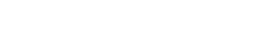 [Speaker Notes: Once these clients each begin taking withdrawals, the sequence of returns has a significant impact on their portfolio’s overall value, even if the average return is the same.

The client in the green begins withdrawals in an up market, which gives her the optimal environment to maintain his portfolio value.

The client in the blue is not as lucky. Withdrawals in a down market may deplete investors’ portfolios when they are not prepared.]
STRATEGY 5: Retirement income planning
Creating an income plan
Understand how expenses change in retirement
Review all sources of retirement income
Non-discretionary expenses should be covered by guaranteed income
Proactive Social Security strategies
Annuities could meet multiple goals:
— Guaranteed income for life* potential
— Market participation
— Asset protection
— Death benefit options
*Guarantees within an annuity are based upon the claims-paying ability of the issuing company.
Women and Investing
29
[Speaker Notes: Building a reliable income plan starts with creating a budget so you can anticipate how your income needs may change in retirement. The good news is that the costs of working will no longer be in the equation.  The bad news is that healthcare costs may be higher than expected.  

[CLICK]

Next, review all sources of retirement income, including:

• Your Social Security annual benefit statement.  
• Your current and prior employer annual retirement benefit plan statements
• Personal savings and investment accounts
• Other sources of income such as rental property

Annuities could meet multiple goals: [READ SLIDE]

It may be worth researching a variable annuity with a living benefit rider that can offer the predictability of a minimum lifetime income benefit. Take the time to sit down with your financial professional and carefully consider the best decision for your situation. 

There are a number of proactive planning strategies that might be a viable option for you when considering when to take your Social Security benefit. Let’s explore this topic in more detail on the next slide…]
STRATEGY 5: Retirement income planning
Social Security benefits
Spousal benefits
Divorcee benefits
Survivor benefits
A surviving spouse will receive the higher of the either their own benefit or their deceased spouse’s benefit 
The surviving spouse must be at least 60 years old and must be married for at least 9 months prior to spouse’s death
Not a ‘deemed filing’ - Surviving spouse still has the option to collect survivor benefit and then ‘switch’ to their own retirement benefit to take advantage of ‘Delayed retirement credits’
Former spouses – If age 62 or older, a divorcee may qualify for benefits on a former spouse’s record under certain conditions
A surviving divorced spouse could get the same benefits as a widow (survivors benefits) provided that the marriage lasted 10 years or more and the individual remains unmarried
A spouse can get 50% of primary worker’s benefits
A spouse will get the higher of their own benefit or the spousal benefit- ‘Deemed Filing’
Primary earner must be collecting to have spouse be eligible
Suspension of benefits eliminates spousal option
*All benefits are subject to the retirement earnings test limits if claimed prior to full retirement age
30
Women and Investing
[Speaker Notes: Spousal benefits – Let’s talk about Social Security benefits that are available to spouses. A spouse can get up to 50% of the primary worker’s income benefit. This is in addition to the benefit received by the worker themselves. In many cases a spouse is fully insured under Social Security, but they will be entitled to the larger of their own benefit or 50% of a spouses benefit.

[READ SLIDE]

Divorced benefits- For individuals who have been previously married: If the marriage lasted as least 10 years and they haven’t remarried, they are entitled to 50% of the former spouse’s benefit so long as it is greater than their own. It is important to note that the spousal benefit payable here does not reduce the former spouse’s benefit.

[READ SLIDE]

Survivor benefits- Survivor benefits work very similar to spousal benefits. A surviving spouse will receive the higher of their own benefit or that of the deceased spouse. In general two requirements must be met for survivor benefits to be paid:
Survivor must be at least 60 (50 for disabled)
Married at least 9 months prior to death unless death was accidental

One important aspect to understand regarding ‘survivor’ benefits is that it’s one of the only benefits left under Social Security that is not considered a ‘deemed filing’ and lets you make a choice on the benefit type you collect. 

For example lets assume you are eligible for both a retirement benefit and a survivor benefit. You have the option to claim a survivor benefit as early as age 60 and continue to let your retirement benefit accrue ‘delayed retirement credits’ all the way out to your age 70. At that point you can ‘switch’ from the survivor benefit over to your own retirement benefit which all along had been accruing delayed retirement credits. 

You can also switch from a retirement benefit to a survivor benefit.]
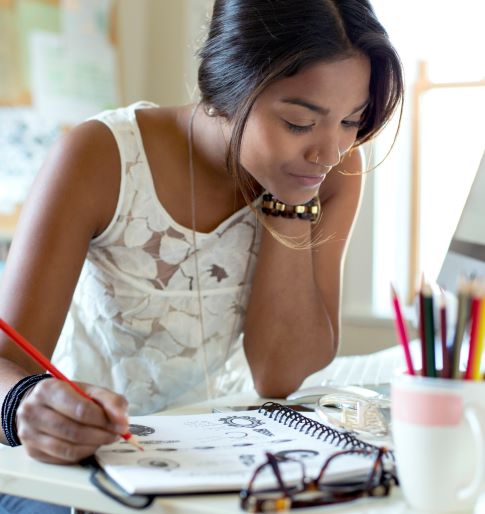 STRATEGY 5: Retirement income planning
What can a variable annuity offer…
Investment opportunity
Potential of guaranteed stream of lifetime income
Guaranteed death benefit
Tax deferral
Schedule an appointment to speak to your financial professional about putting these strategies in place!
For a prospectus, which contains more complete information including investment objectives, risks, charges, and expenses, please contact your financial professional. Please read the prospectus carefully before you invest or send any money.
Women and Investing
31
[Speaker Notes: We spoke briefly about variable annuities earlier in the presentation. For those of you who are not familiar with annuities, they are long-term financial products designed for retirement. In the most basic terms, a deferred variable annuity is a contract between a client and an insurance company to accumulate funds and then provide lifetime payments. 

[READ SLIDE]

Variable annuities – while offering important tax advantages – provide other benefits that appeal to many investors. It is appealing as a retirement planning strategy because it can help clients: 
- Potentially grow money faster through tax deferral.
- Manage annuity payments more efficiently in retirement.
- Provide death benefit protection to beneficiaries prior to annuitization.  Depending on the option selected, death benefit may not be available upon annuitization.
- Access money in retirement through a variety of pay-out options.

Of course, there are certain fees and charges associated with variable annuities, which include, but are not limited to: mortality and expense charges, sales charges, administrative fees, and withdrawal charges. Guarantees are based on the claims paying ability of the issuing insurance company.

Equitable Financial offers variable annuities that your financial professional can speak further with you about.

Important note: A deferred variable annuity is a long-term financial product designed for retirement purposes. In essence, an annuity is a contractual agreement in which payment(s) are made to an insurance company, which agrees to pay out an income or a lump sum amount at a later date. Typically, variable annuities have mortality and expense charges, account fees, investment management fees, administrative fees and charges for special contract features. In addition, annuity contracts have exclusions and limitations. Distributions taken prior to annuitization are generally considered to come from the gain in the contract first. If the contract is tax-qualified, generally all withdrawals are treated as distributions of gain. Withdrawals of gain are taxed as ordinary income and, if taken prior to age 59 1/2 , may be subject to an additional 10% federal tax. Variable annuities are subject to investment risks, including the possible loss of principal invested.]
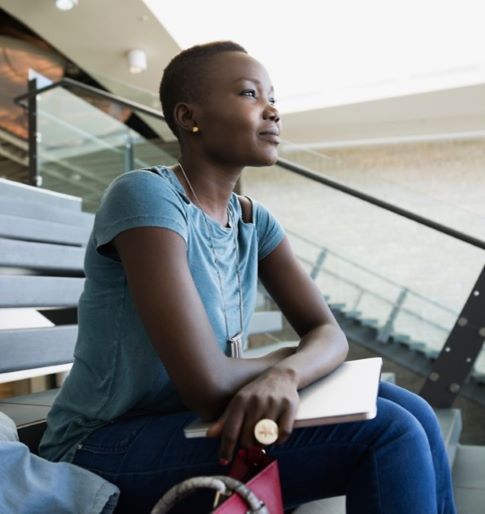 Be Empowered
Take action!
Women and Investing
32
[Speaker Notes: We all want to feel empowered when it comes to financially protecting ourselves and loved ones.  

As we close out this discussion, let’s summarize an action plan that will leave you feeling empowered and prepared for a brighter financial future!]
Next steps
Retirement income planning
Review proactive Social Security strategies
Consider the value of guaranteed income over the long term
Consider the use of annuities or other tax deferred investment accounts to defer income taxes
Estate planning
Calculate your net worth
Review titling of assets
Designate beneficiaries
Complete a “Share Your Love Family Discussion Guide”
Investing 
Consider tax-deferred retirement accounts
Consider investments that match your risk tolerance with your return expectations
Understand investment challenges in retirement
Start today! Work with a financial professional you trust and one who understands you
33
Women and Investing
[Speaker Notes: There are actionable steps that can help you through the challenges of investing, estate or retirement income planning. 

The key steps to gaining control and managing your retirement plan are to develop a plan that reflects your estate plan, considers your investing strategy, and gain an understanding of retirement income benefits. 

A financial professional you can assist you with each of these.

[READ SLIDE]]
Thank you.
Women and Investing
34
Important information
This material is for informational purposes only and does not constitute investment advice or a recommendation.
An annuity is a long-term financial product designed for retirement purposes.  There are fees and charges associated with an annuity contract, which include, but are not limited to, operations charges, sales and withdrawal charges, administrative fees, and additional charges for optional benefits.  Withdrawals are subject to ordinary income tax treatment and, if taken prior to age 591/2, may be subject to an additional 10% federal income tax penalty.  Variable annuities are subject to investment risks, including the possible loss of principal invested.
Variable annuities are sold by prospectus only, which contains more complete information about the policy, including risks, charges, expenses and investment objectives. You should review the prospectus carefully before you invest or send any money. Contact your Financial Professional for a copy of the current prospectus.
Please be advised that this document is not intended as legal or tax advice. Accordingly, any information provided in this document is not intended or written to be used, and cannot be used, by any taxpayer for the purpose of avoiding penalties that may be imposed on the taxpayer. The tax information was written to support the promotion or marketing of the transaction(s) or matter(s) addressed and you should seek advice based on your particular circumstances from an independent tax advisor. Equitable Financial Life Insurance Company, its distributors and their respective representatives do not provide tax, accounting or legal advice. Any tax statements contained herein were not intended or written to be used, and cannot be used, for the purpose of avoiding U.S. federal, state or local tax penalties.
Variable annuity products are issued by Equitable Financial Life Insurance Company (Equitable Financial) and Equitable Financial Life Insurance Company of America (Equitable America) and co-distributed by affiliates Equitable Distributors, LLC and Equitable Advisors, LLC (member FINRA, SIPC) (Equitable Financial Advisors in MI & TN). Equitable Financial, Equitable America, Equitable Distributors and Equitable Advisors do not provide tax or legal advice.
Equitable is the brand name of the retirement and protection subsidiaries of Equitable Holdings, Inc., including Equitable Financial Life Insurance Company (NY, NY); Equitable Financial Life Insurance Company of America, an AZ stock company with main administrative headquarters in Jersey City, NJ; and Equitable Distributors, LLC. Equitable Advisors is the brand name of Equitable Advisors, LLC (member FINRA, SIPC) (Equitable Financial Advisors in MI & TN).
© 2022 Equitable Holdings, Inc. All rights reserved.
GE-3133390 (9/22) (Exp. 9/24)
Women and Investing
35